Чусовской городской округ-территория, комфортная для работы, проживания и отдыха
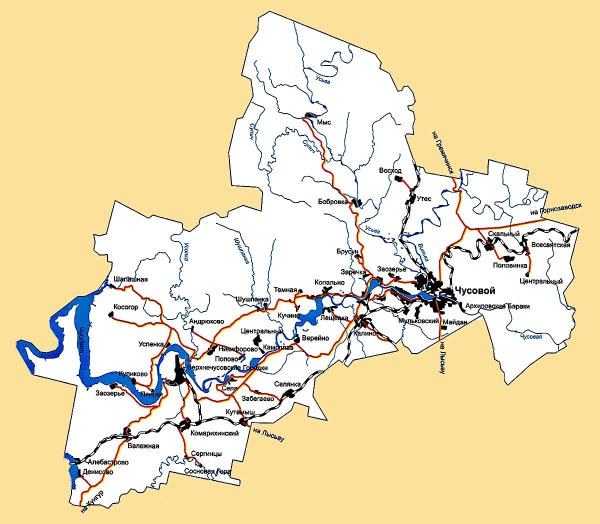 1
Структура ГБУЗ ПК «Чусовская больница им. В.Г. Любимова»
Круглосуточный стационар на 294 койки (11 отделений), в том числе: 
ПСО «неврология», ПСО «кардиология» для пациентов городов Лысьва, Гремячинск, Губаха, Горнозаводска общей численностью 180,0 тыс. человек;
Межрайонные центры по «травматологии и ортопедии», «акушерству и гинекологии» для пациентов  г. Горнозаводска, г. Гремячинска и г. Губахи;
Инфекционное отделение для пациентов г.Чусового и г. Лысьвы
Стационарное отделение реабилитации второго  этапа 
Дневной стационар на 89 коек
Амбулаторная служба: 4 подразделения на 738 посещений в смену, в том числе:
Центр амбулаторной онкологической помощи с дневным стационаром для пациентов г. Чусового, г. Лысьвы, г. Горнозаводска
4 врачебные амбулатории
18 Фельдшерско-акушерских пунктов
2
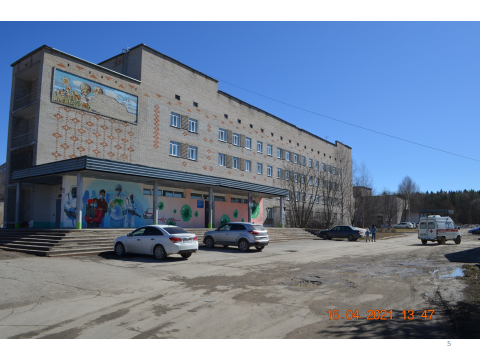 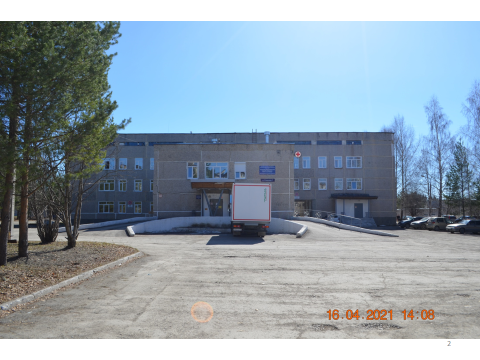 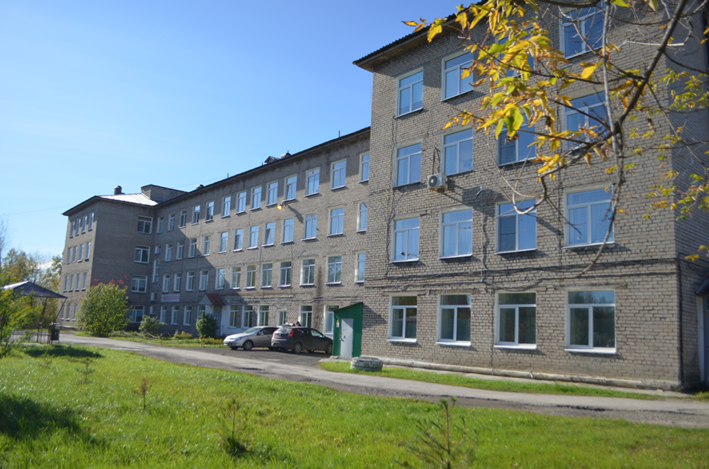 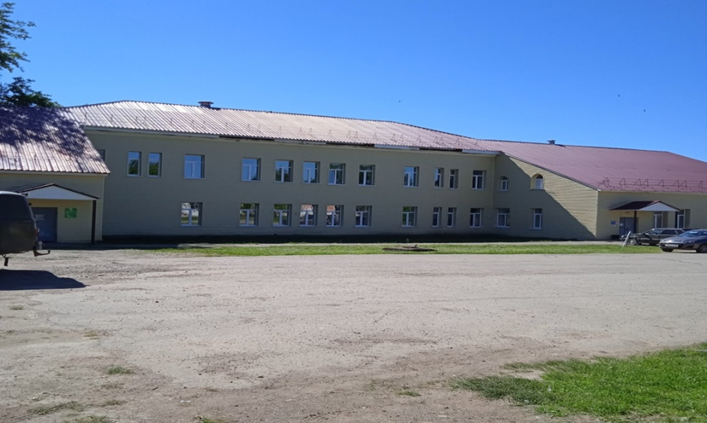 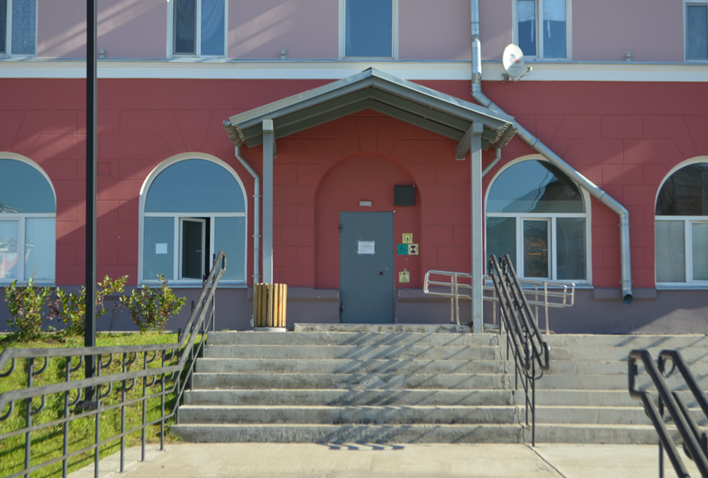 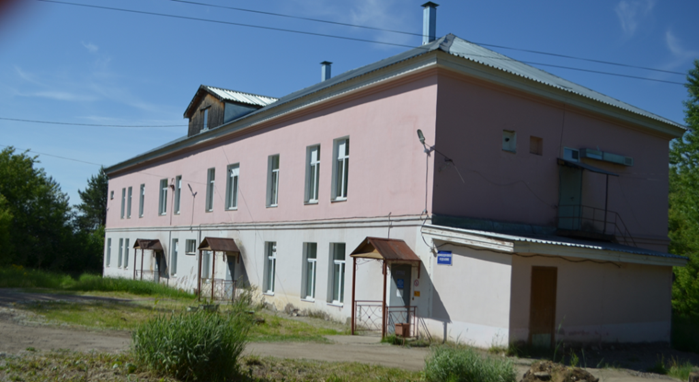 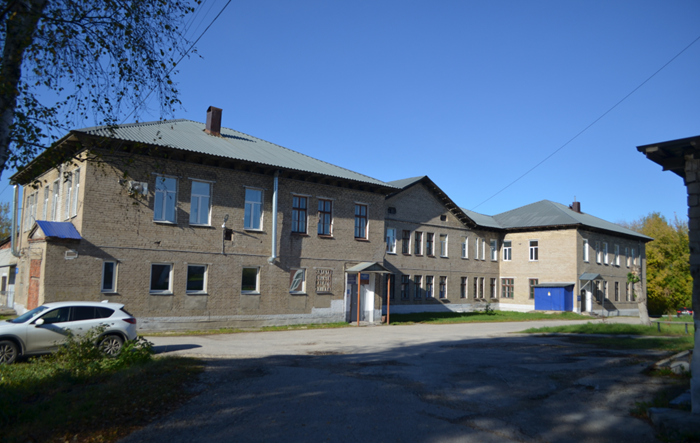 3
Потребность во врачебных кадрах
В ГБУЗ ПК "Чусовская больница им В.Г. Любимова" работает 781 чел., из них: врачей-120 чел., среднего медицинского персонала
-400 чел.
Потребность во врачебных кадрах существует практически по всем врачебным специальностям в стационаре и поликлинике:
Заработная плата
Среднемесячная заработная плата врачей  
106 462 руб.
Среднемесячная заработная плата среднего медицинского персонала
48 175 руб.
Меры поддержки, оказываемые в учреждении
Для врачей возможность участия в программе «Земский доктор» с получением единовременной компенсационной выплаты 1 млн. руб. 
В подразделении, расположенном в сельском населенном пункте -1,5 млн. руб.
Для среднего медицинского персонала ФАПов возможность участия в программе «Земский фельдшер» с получением единовременной компенсационной выплаты 750 000 руб.
В 2025г.прибывшие врачи имеют возможность участия в программе «Медицинские кадры Прикамья» с получением единовременной компенсационной выплаты 2 млн. руб.
Прибывающие врачи обеспечиваются благоустроенным служебным жильем. Администрация Чусовского городского округа предоставляет благоустроенное жилье по договору социального найма. Через 8 лет трудовой деятельности служебное жильё возможно приватизировать и распорядиться им по своему усмотрению
Специальные социальные выплаты
В учреждении предусмотрены ежемесячные специальные социальные выплаты:
 -врачам 50 000 руб.

 -среднему медицинскую персоналу 30 000 руб.
Целевое обучение
В учреждении ежегодно осуществляется заключение целевых договоров для поступления в ПГМУ им. ак. Е.А. Вагнера по программам специалитета, ординатуры. Правила приема документов от будущих абитуриентов, а также актуальная информация о сроках приемной кампании ПГМУ им. ак. Е.А. Вагнера ежегодно размещается на сайте вуза (https://psma.ru/) и сайте больницы.
В настоящее время целевое обучение по программам специалитета и ординатуры в ФГБОУ ВО ПГМУ им. академика Е.А. Вагнера Минздрава России для Учреждения проходят 24 студента 1 – 6 курсов, из них: 16 чел. по специальности «лечебное дело», 6 чел. по специальности «педиатрия», 2 чел. в ординатуре по специальностям «терапия» и «кардиология». 

Полная информация о порядке заключения целевых договоров с медицинскими организациями ежегодно размещается на сайте МЗ ПК (Целевое обучение) и сайте учреждения
Реализация региональной программы «Модернизация первичного звена» в ГБУЗ ПК «ЧБ им. В.Г. Любимова»
В 2025 году открыта новая поликлиники на 400 посещений в смену по адресу: г. Чусовой, ул. Коммунистическая, д. 19.  
Общая площадь поликлиники составляет 6 588,4 кв. м.
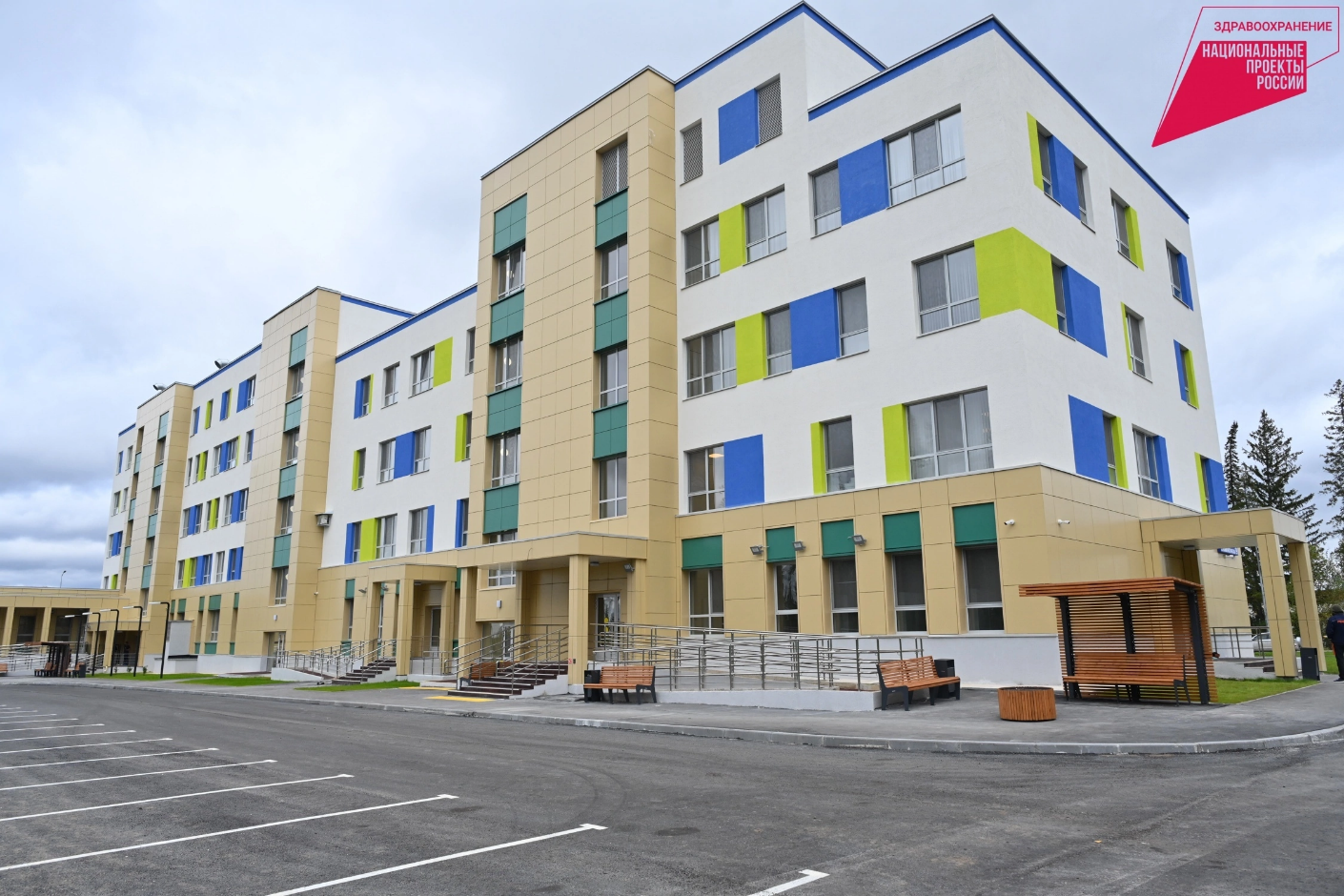 9
Реализация региональной программы «Модернизация первичного звена» в ГБУЗ ПК «ЧБ им. В.Г. Любимова»Новая поликлиника -одна из самых больших  поликлиник в Пермском крае, оснащена современным медицинским оборудованием в т.ч. флюорографом, маммографом. Здесь разместились отделения медицинской профилактики, реабилитации, физиотерапии, эндоскопии, центр амбулаторной онкологической помощи, дневной стационар онкологического профиля.
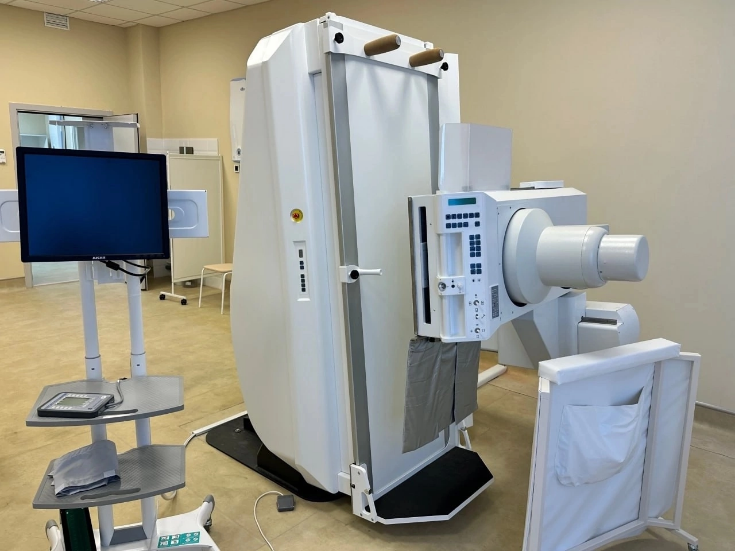 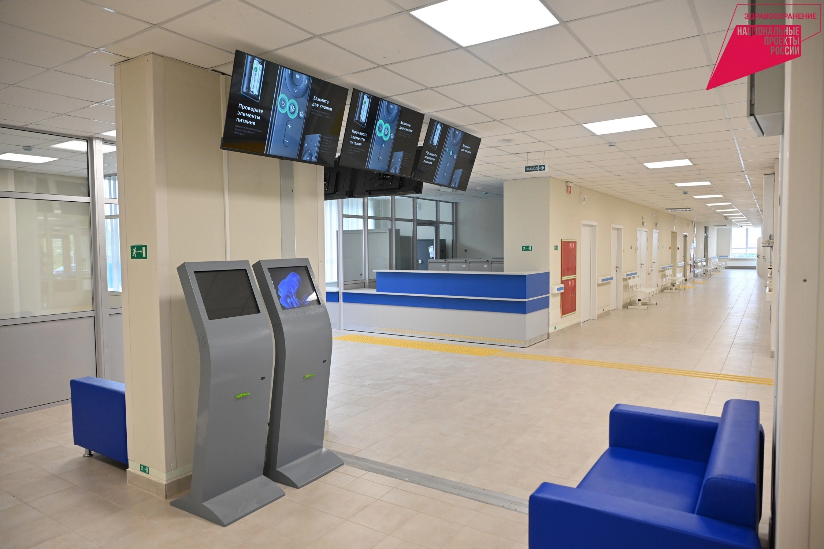 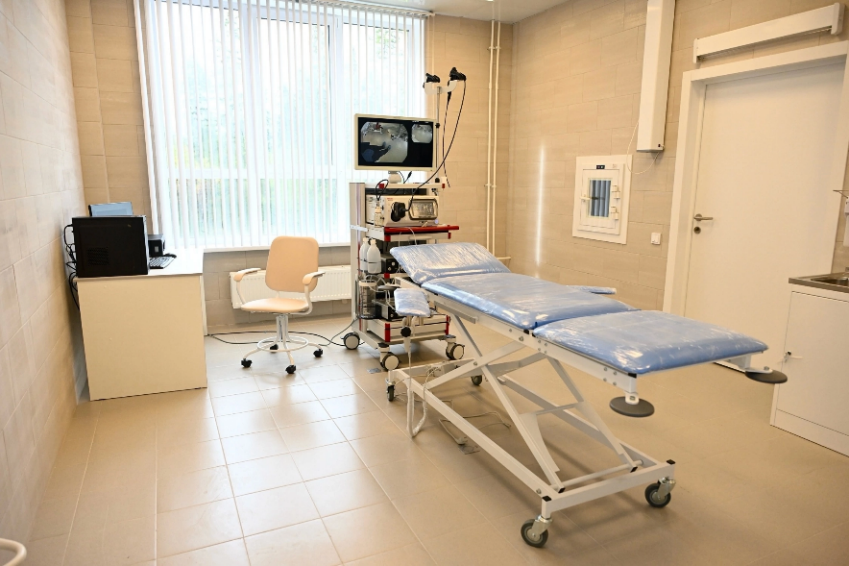 Чусовой - не только территория опережающего социально-экономического развития, но и «комфортная среда» для проживания, отдыха и занятия спортом
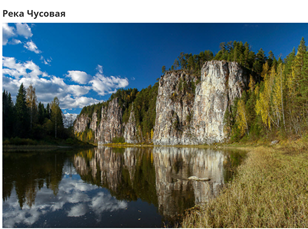 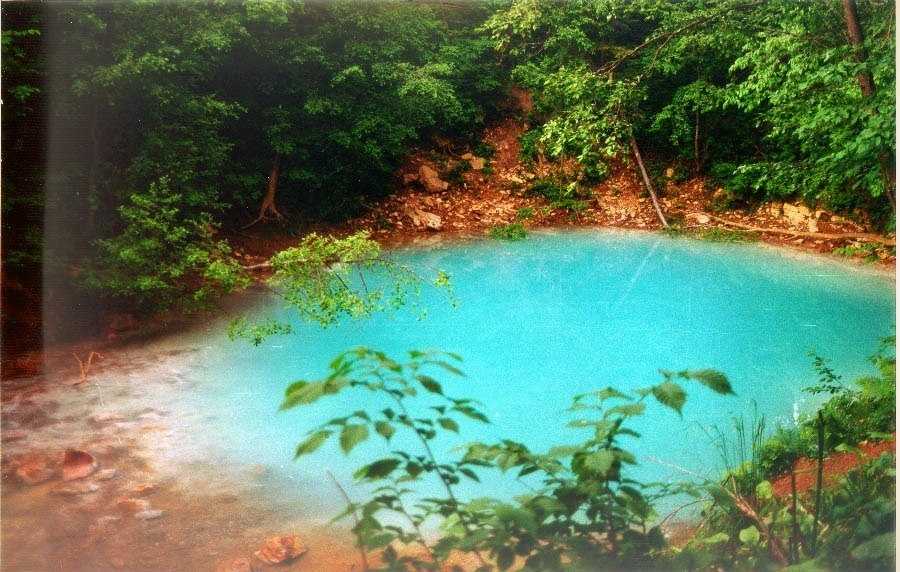 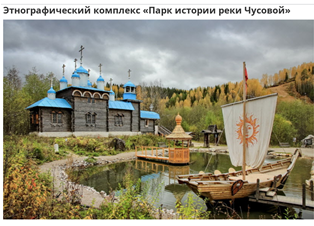 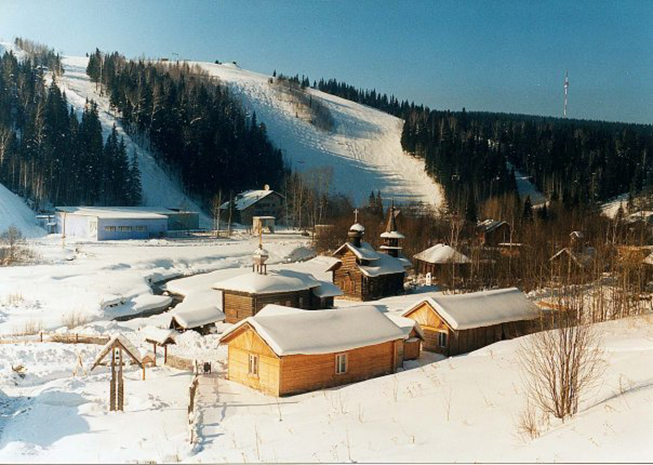 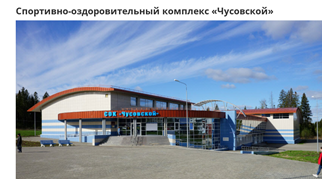 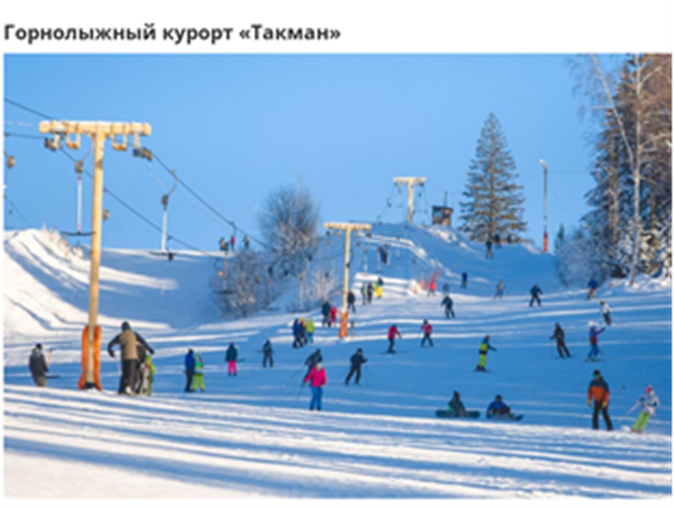 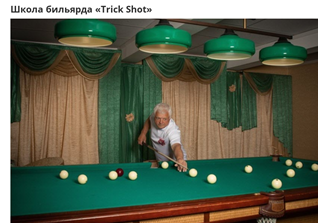 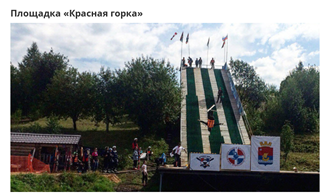 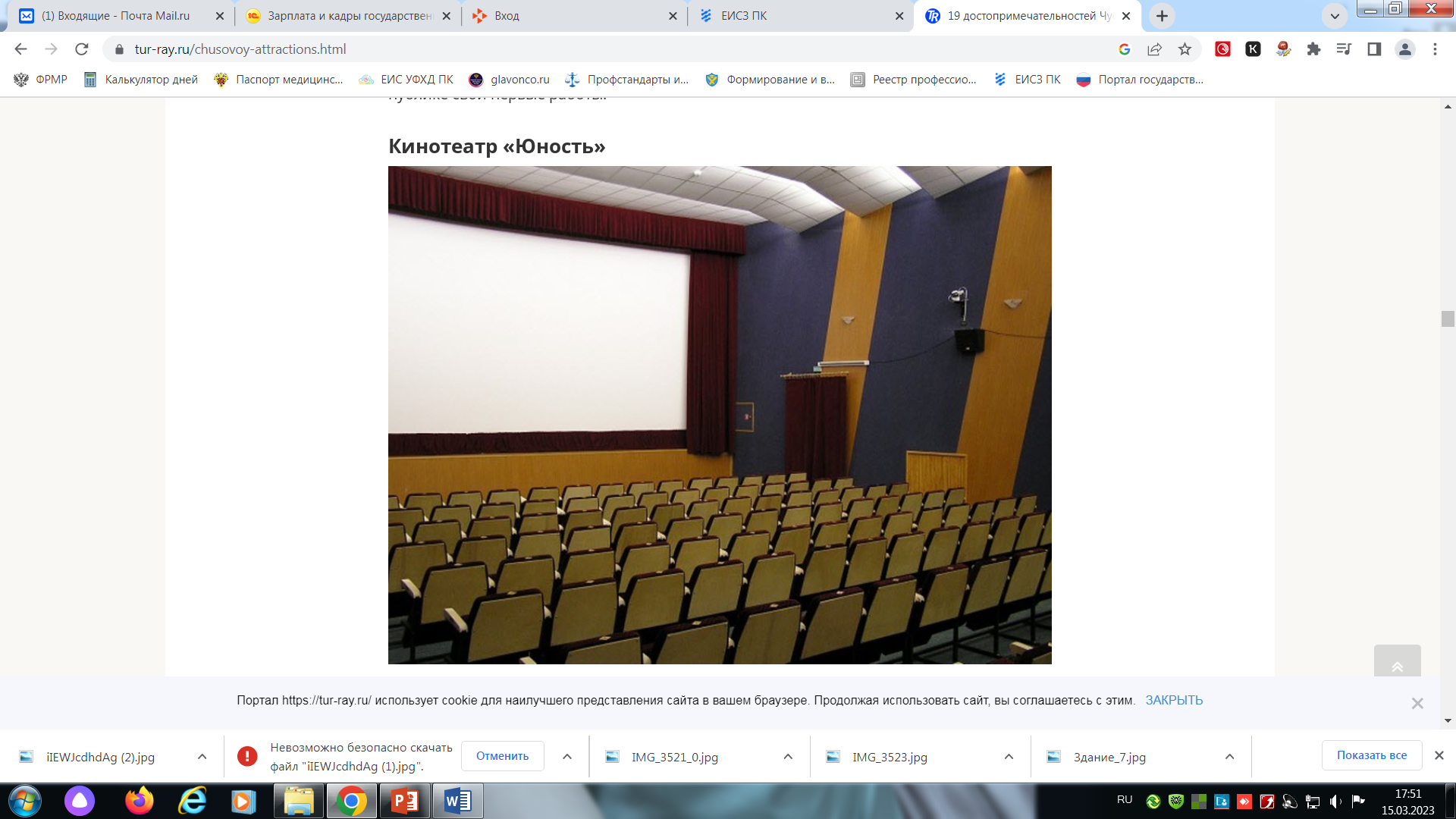 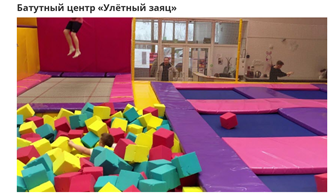 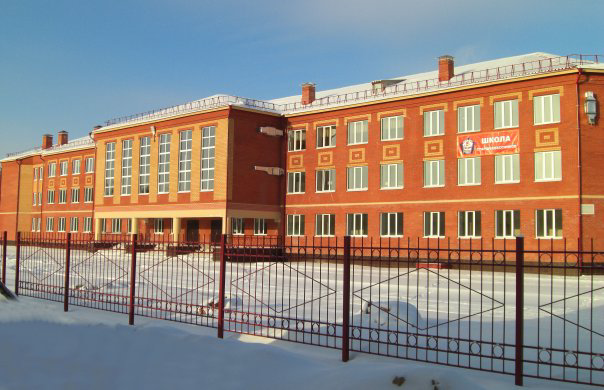 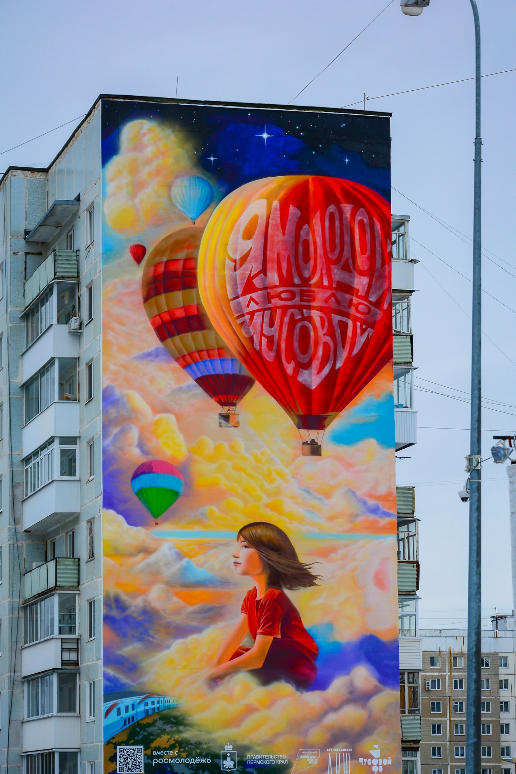 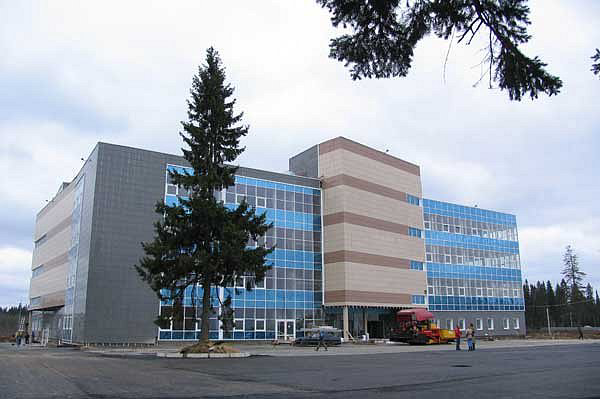 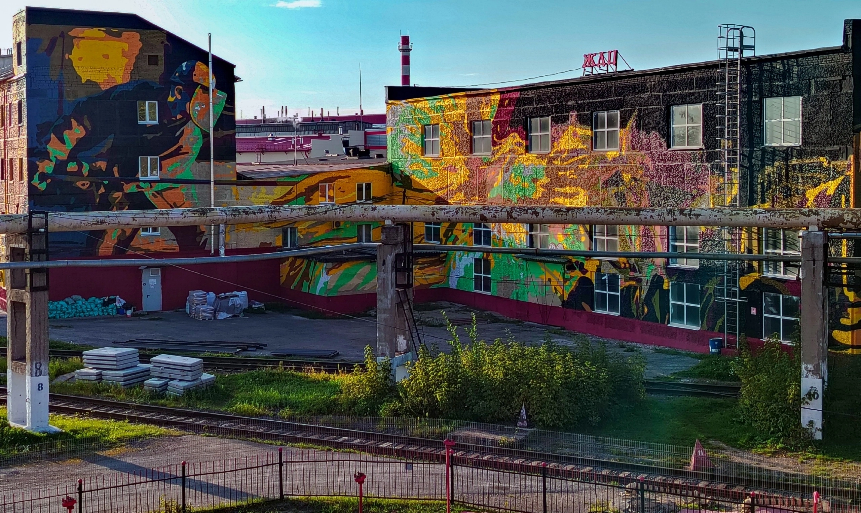 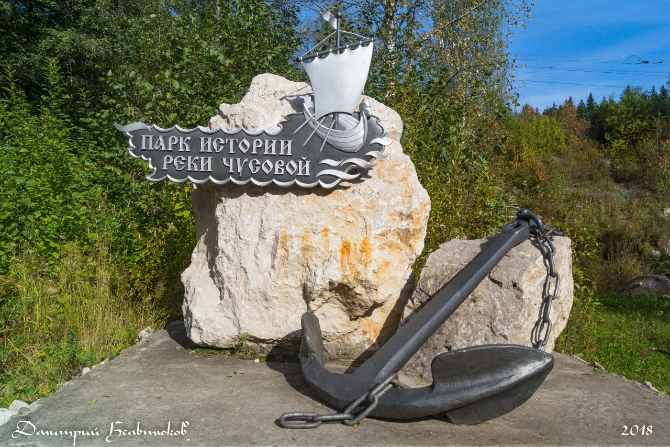 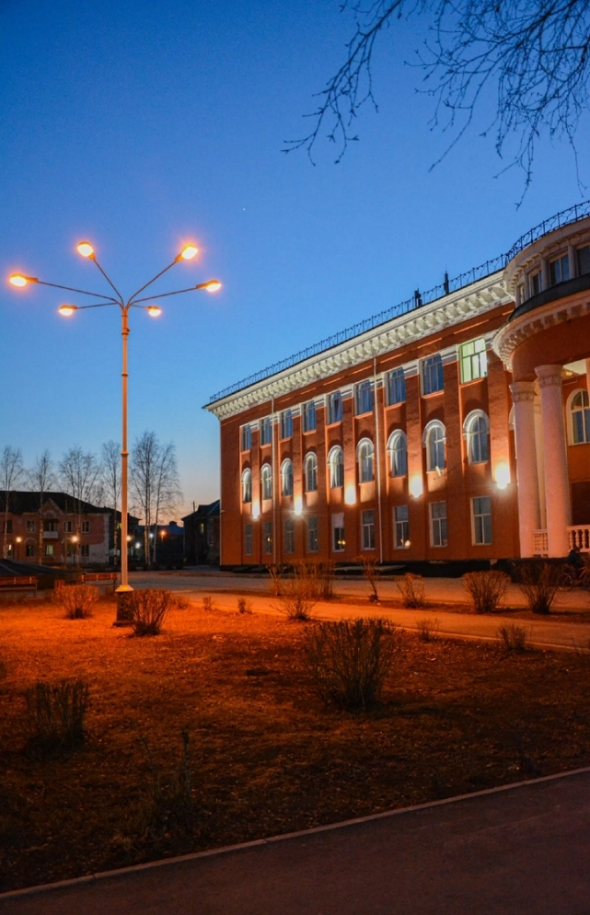 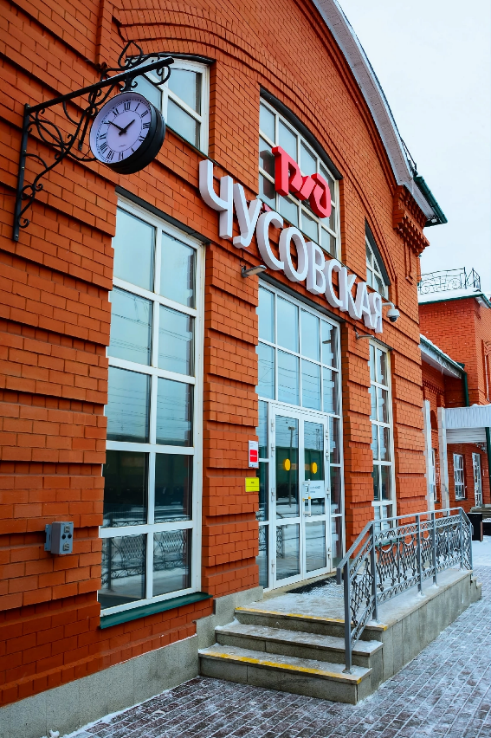 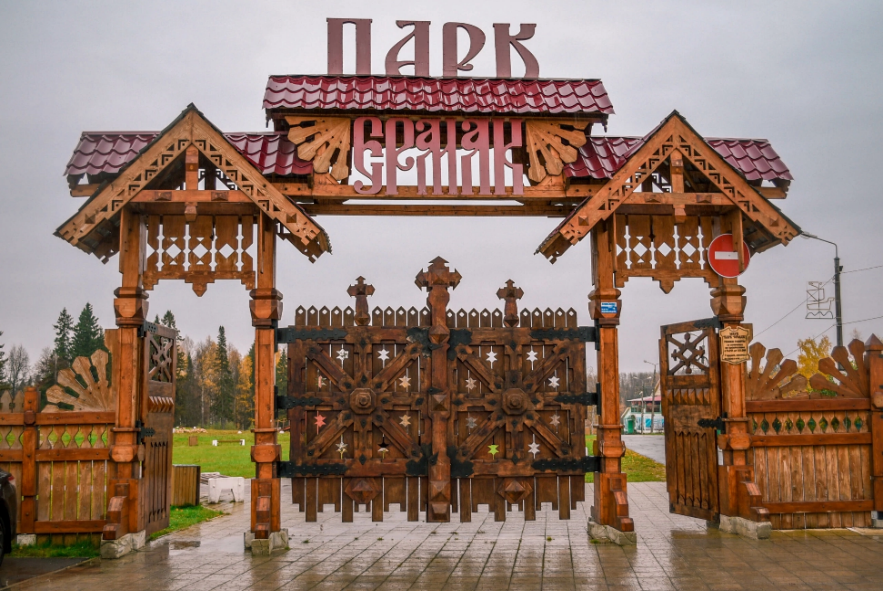 Государственное бюджетное учреждение 
здравоохранения Пермского края 
«Чусовская больница имени В.Г. Любимова»
Юридический  адрес: 618204, Пермский край, 
г. Чусовой, ул. Сивкова, 7
телефоны: 8(34256)6-06-54,6-06-62 
сайт: чусовскаябольница.рф      
E-mail: gbuz-lubimova@med.permkrai.ru
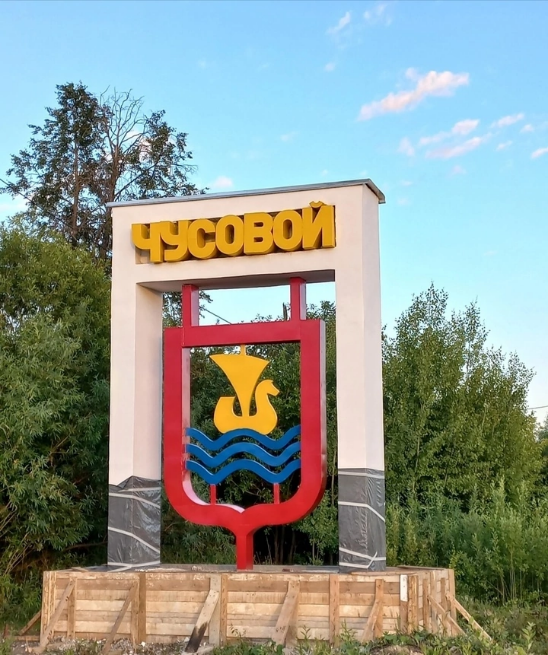 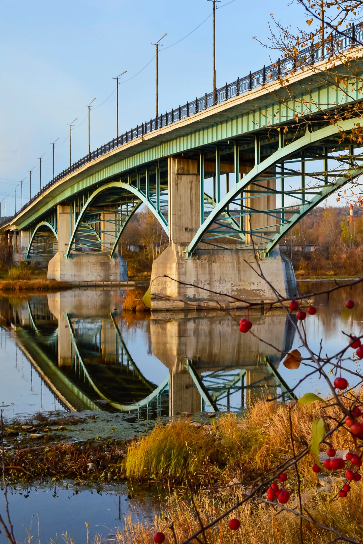 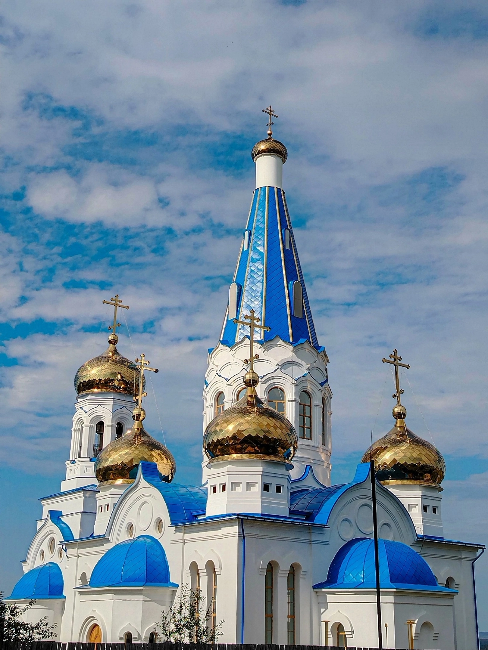 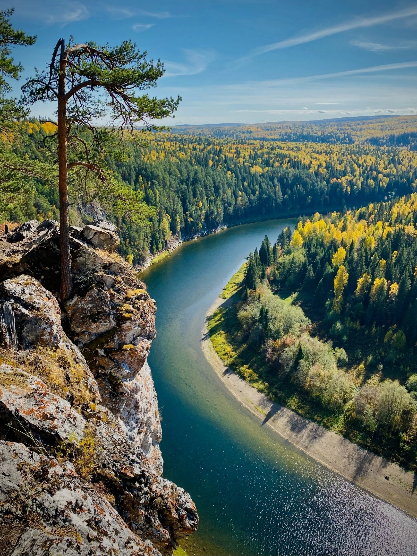 СПАСИБО 
ЗА ВНИМАНИЕ!